Sistema Numeración Babilonio
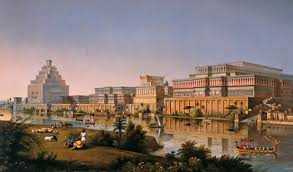 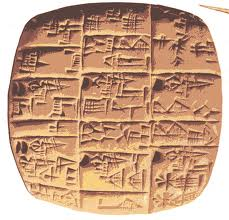 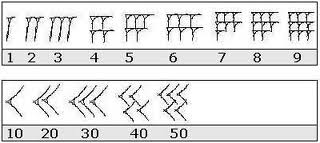